«Зияткер» әдістеме    бірлестігінің II-тоқсанда атқарылған жұмыстардың есебі
Мақсаты: Оқушылардың математика, физика, информатика, биология, химия, география сабақтарына деген қызығушылығын арттырып, шығармашылық қабілеттерін дамыту.
Міндеттері:
       Әр оқушының білім деңгейін көтеру мақсатында жаңа педагогикалық     технологиялардың тиімді әдістерін қолдану;
Оқушылардың шығармашылық қабілеттерін ашуға ыңғай туғызу;
Уәжі төмен оқушылармен жұмысты тереңдету;
       Оқу – тәрбие процесінде шығармашылық жұмыстарды кеңінен қолдану;
Мектепішілік, аудандық, облыс көлеміндегі пәндік олимпиада, интеллектуалдық байқауларға қатысу,
    Жаңа заман талабына сай ізденгіш, жауапкершілігі зор, талапты жеткіншек      қалыптастыру
Бірлестік құрамы:  14 мұғалімпедагог зерттеуші-2педагог сарапшы-8педагог модератор-2II санатты-1санатсыз-1
2022-2023  оқу жылында «Зияткер » математика жаратылыстануәдістеме бірлестігінің  ағымдағы мұғалімдерінің аттестациядан  өтетін мерзімі
2022 -2023  оқу жылында «Зияткер » математика жаратылыстану                                                    әдістеме бірлестігінің ағымдағы және алдын-ала пәндік  БА курстардан  өту жоспары
Жаратылыстану  бағыты бойынша  2022-2023 оқу жылының                                     I І тоқсандағы оқу үлгерімі және сапа көрсеткіші
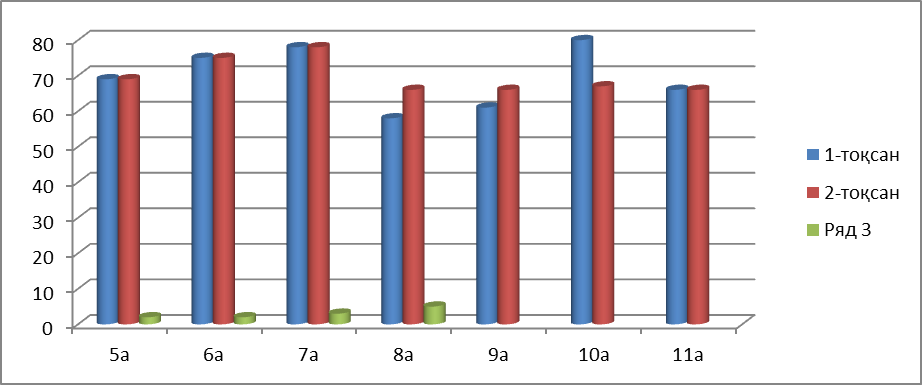 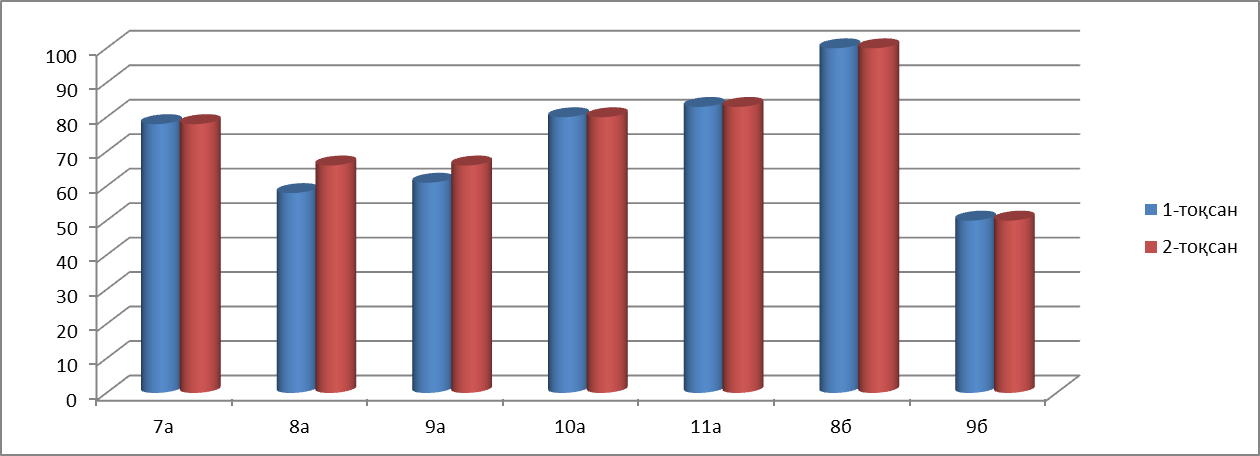 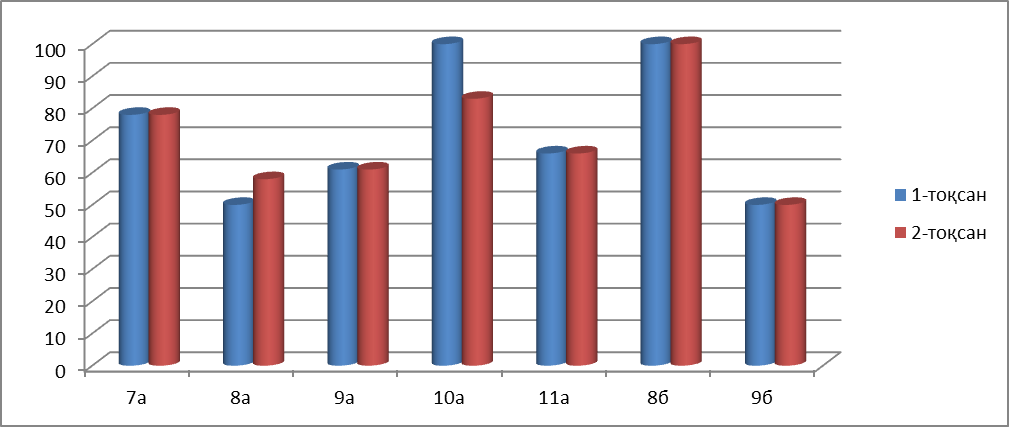 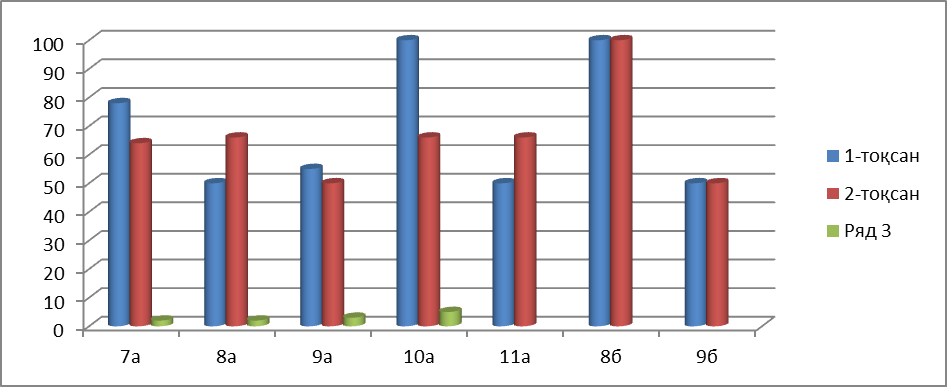 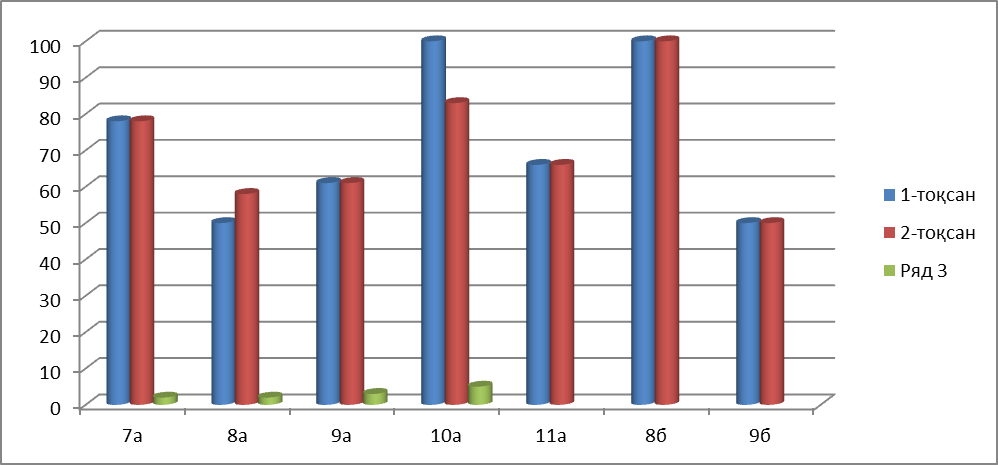 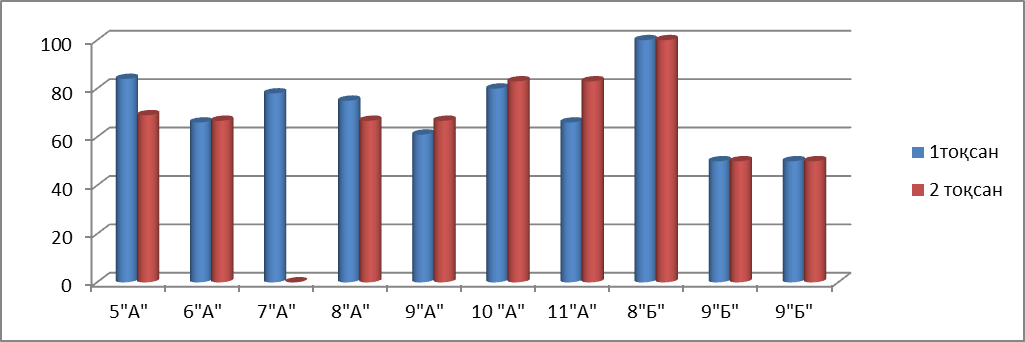 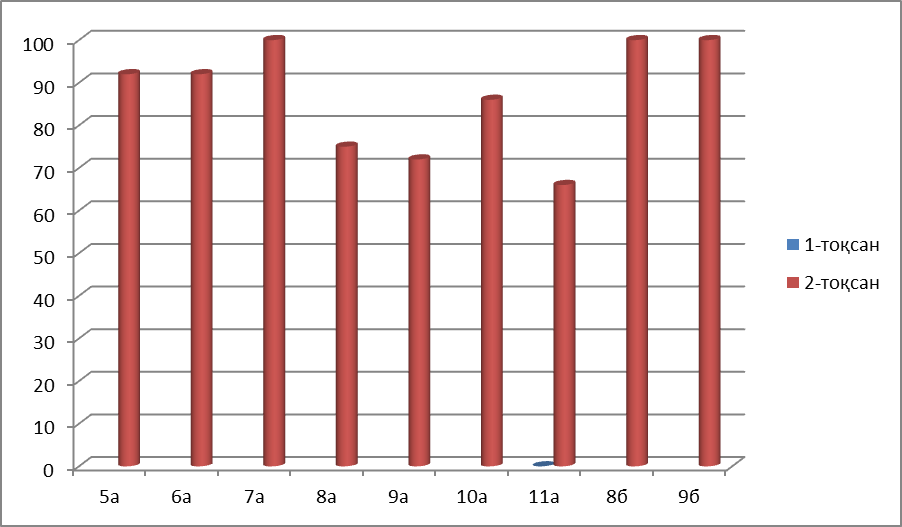 Біздің мектебімізде 12-желтоқсаннан 22-желтоқсан аралығында "География әлеміне саяхат" атты он күндік өтті.Осы он күндікке орай, жоспар құрылып,қабырға газеттері ілінді.
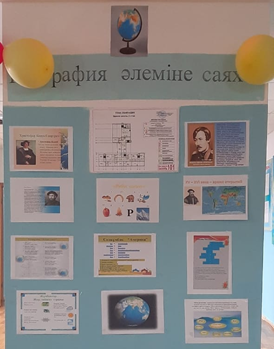 "География әлеміне саяхат" он күндігінде 7"А", 8"А"-сыныптар арасында "Жас географ" атты топтық интеллектуалды ойын өткізілді. Ойын барысында екі топта белсене қатысып, өз білімдерін көрсете білді.
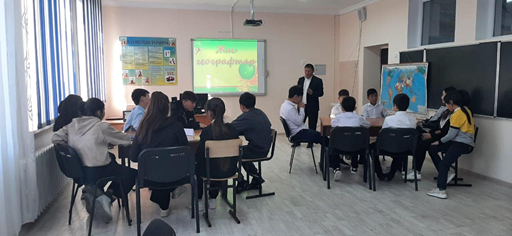 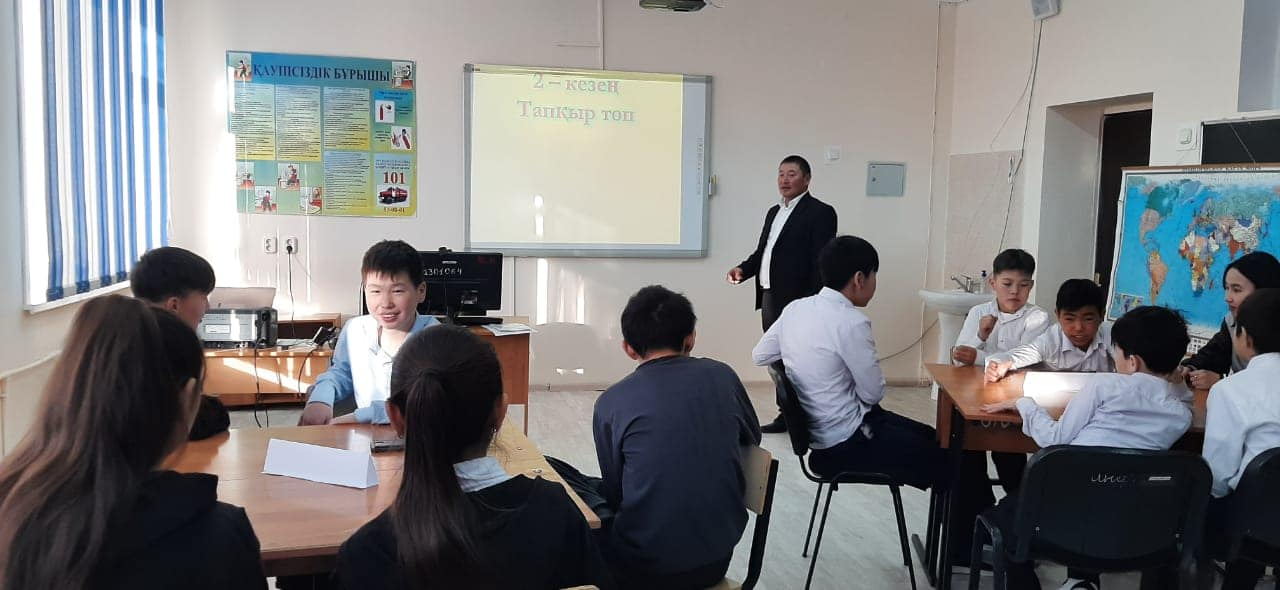 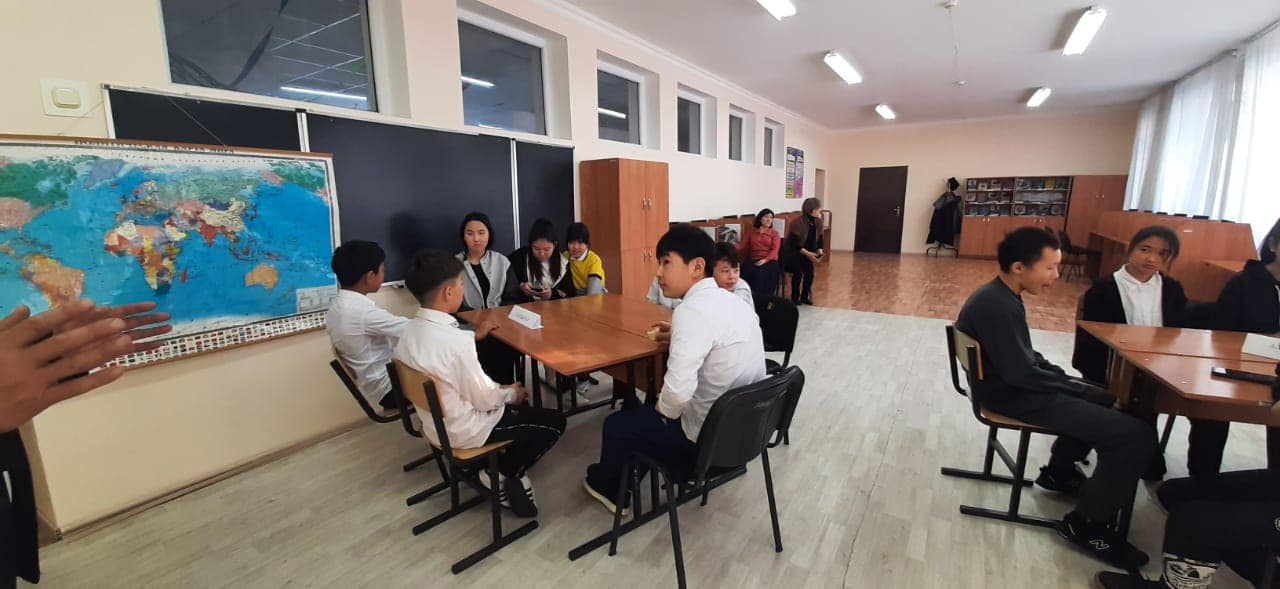 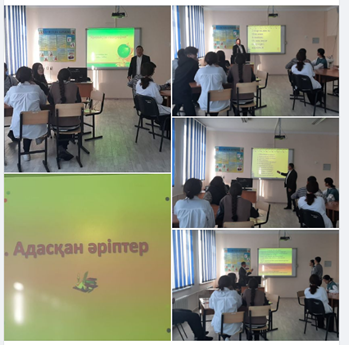 10"А",11"А"-сыныптары арасындада "Қызықты география" атты топтық интеллектуалды ойын өткізілді. Оқушылар көптеген сұрақтарға жауап беріп, белсене қатысты.
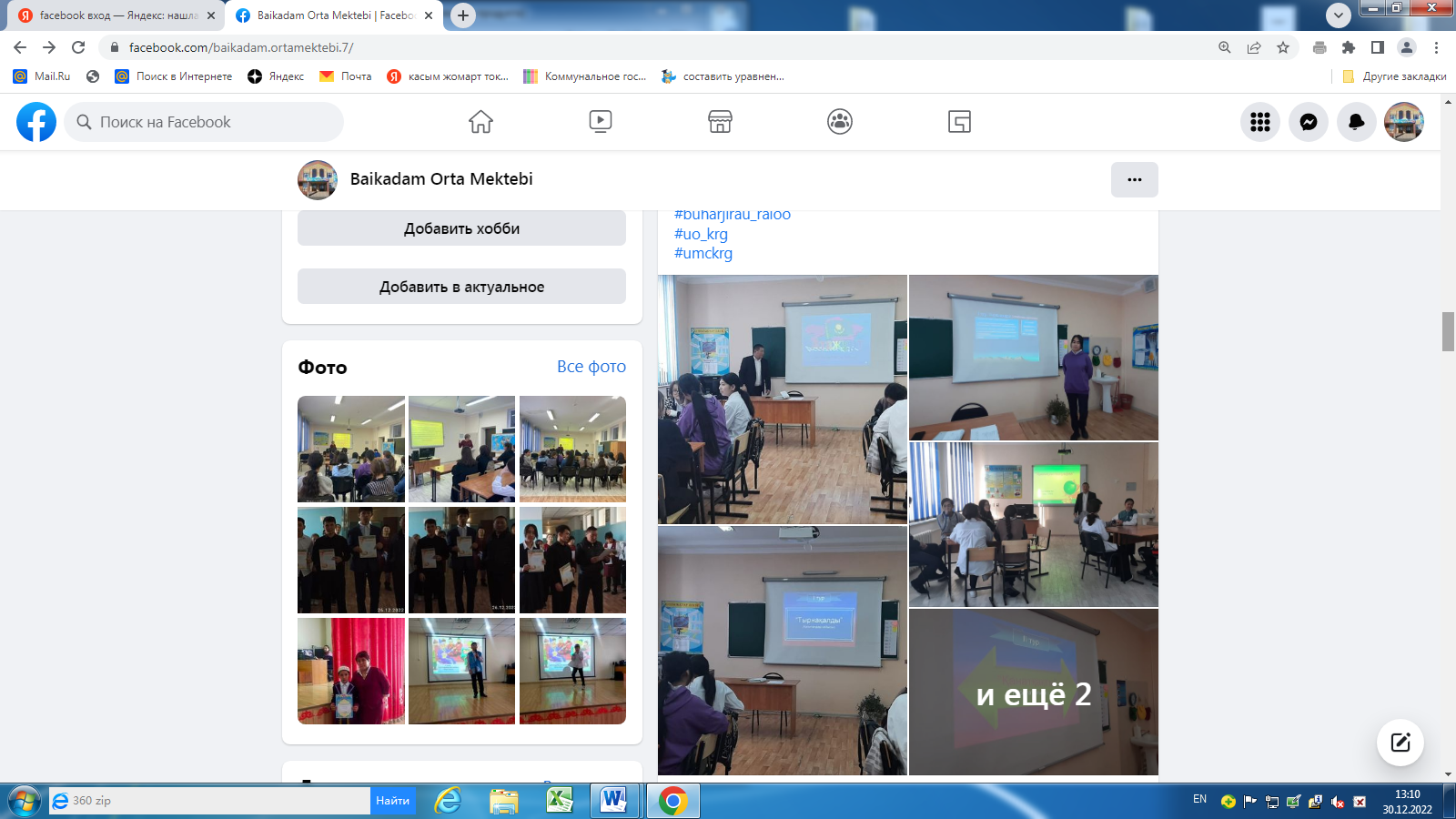 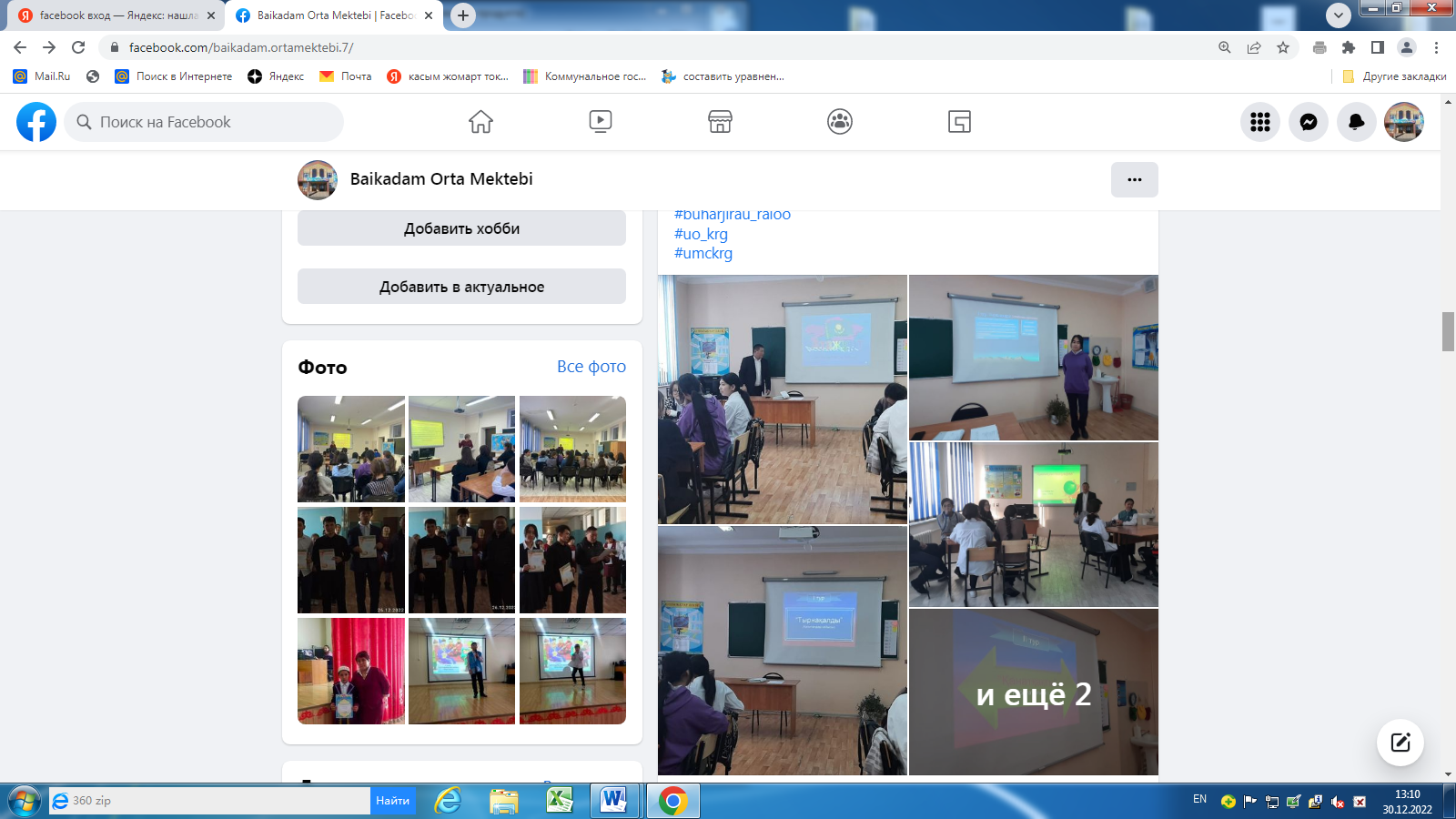 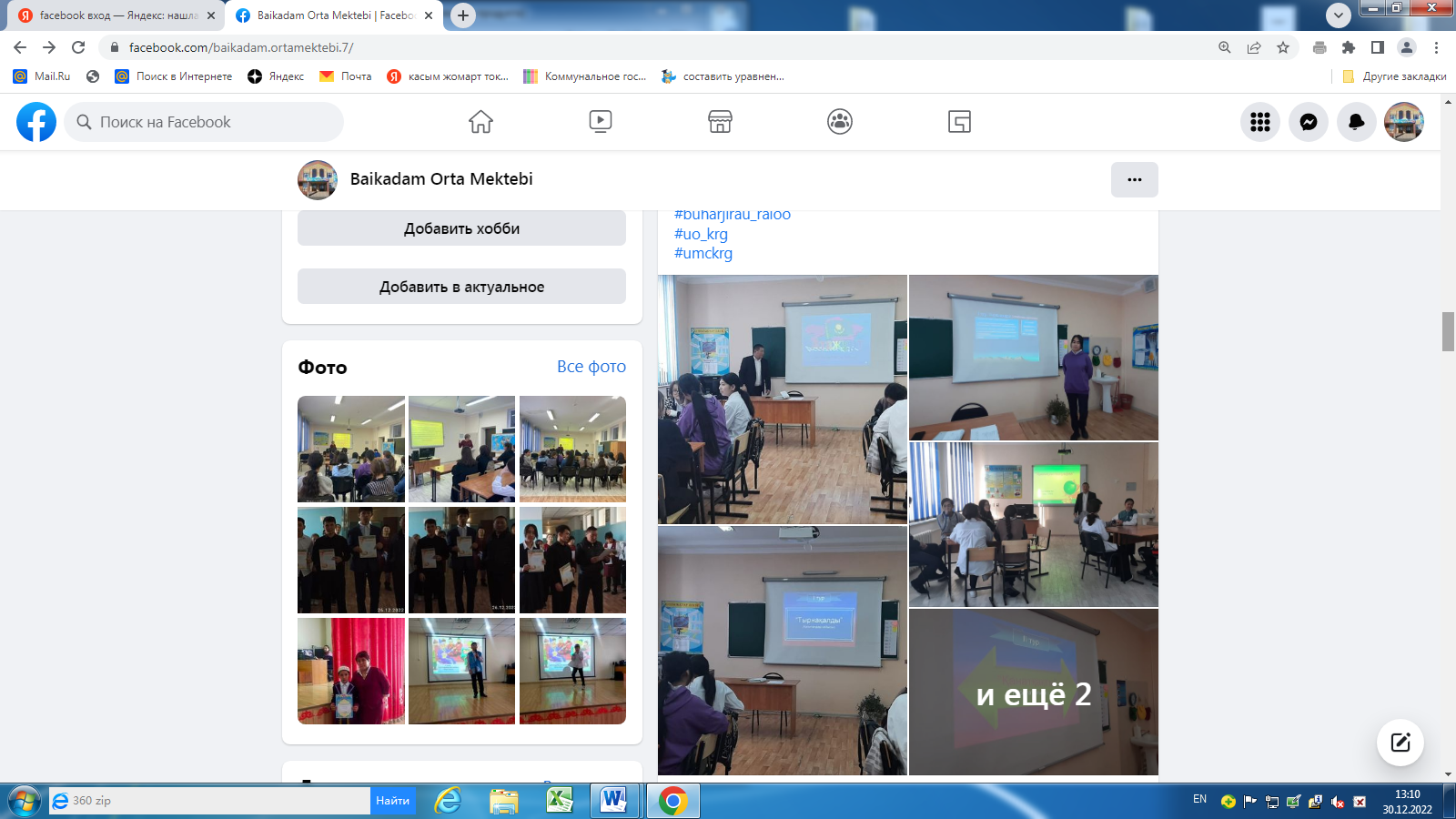 9 "А" - сынып оқушылар арасында "Атажұрт" атты топтық интеллектуалды ойын өткізілді. Екі топта белсене қатысып, өз білімдерін ортаға салды.
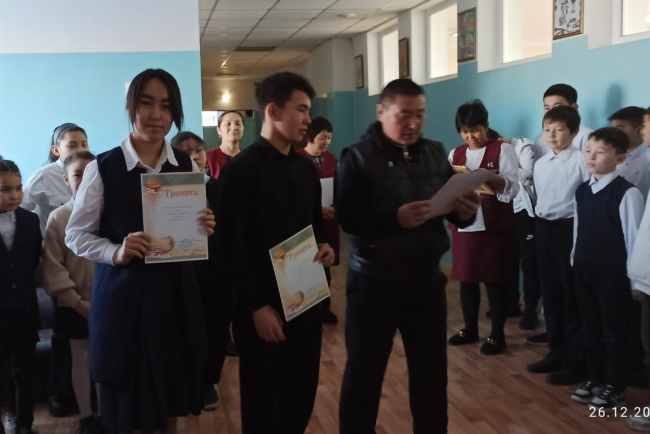 "География әлеміне саяхат" апталығын қорытындылай келе, барлық сыныптардан жеңіске жеткен топтар мақтау қағазымен марапатталды. Жауапты мұғалімдер: Схах А, Жумагулова Р.Т
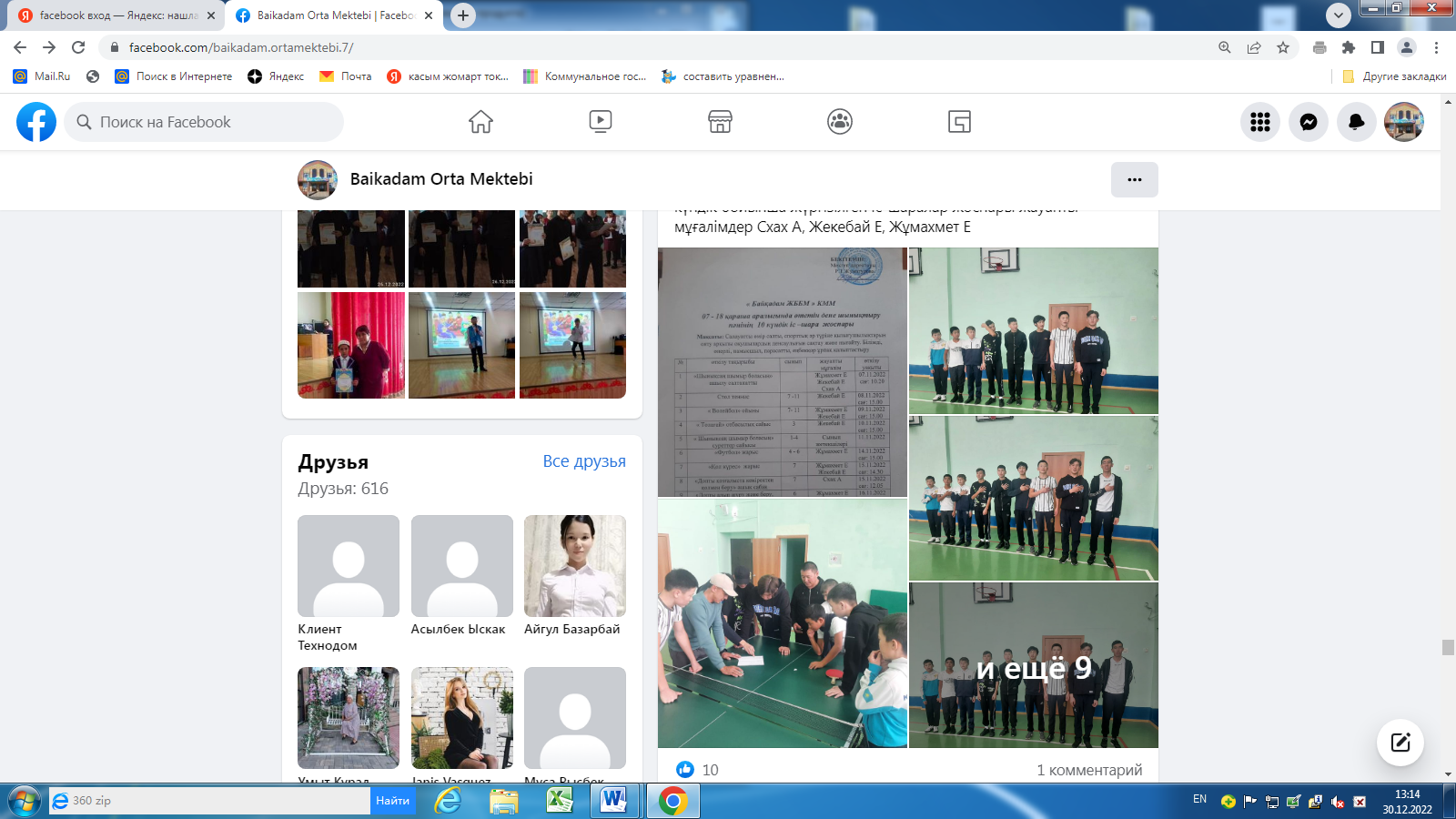 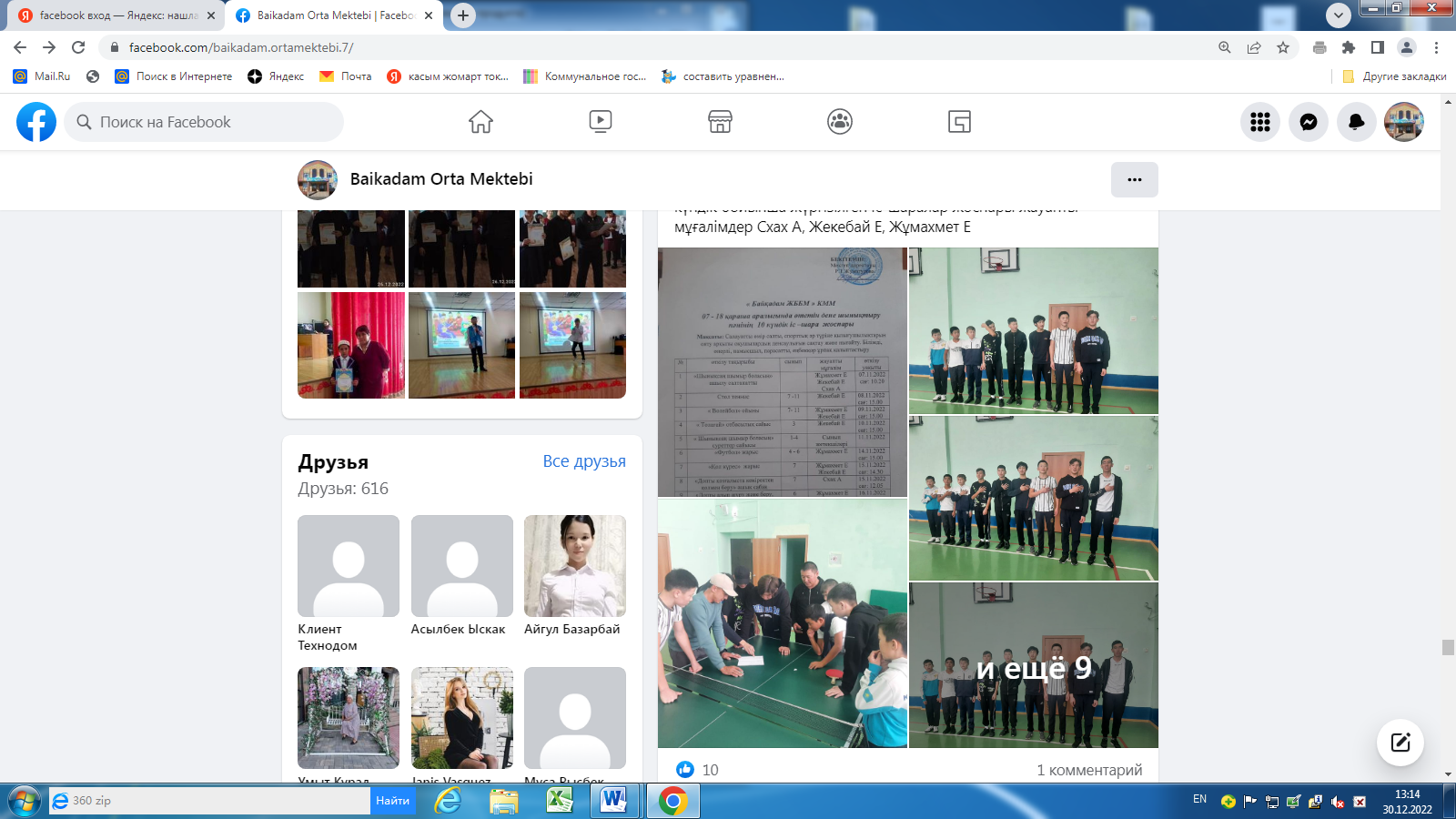 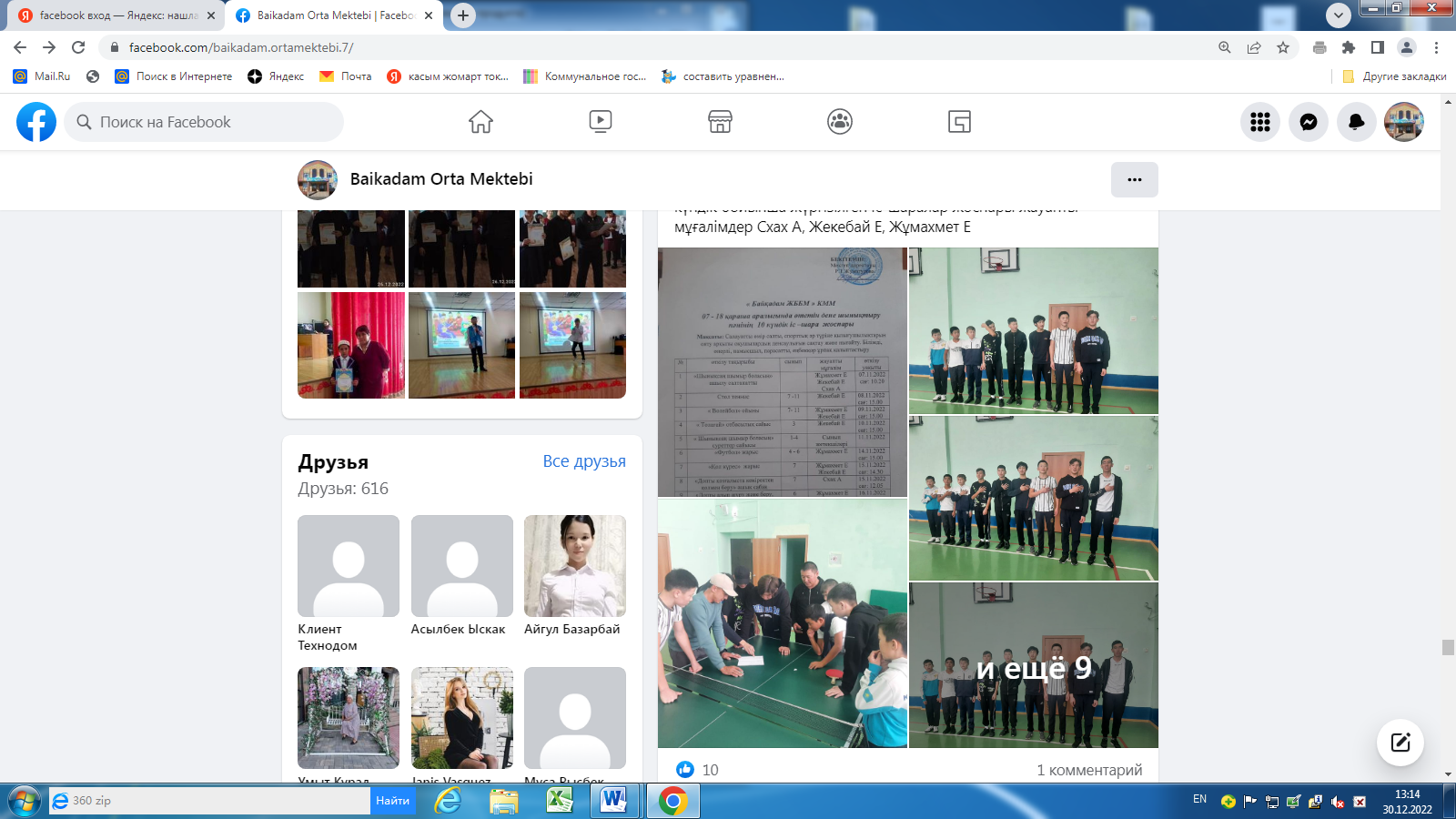 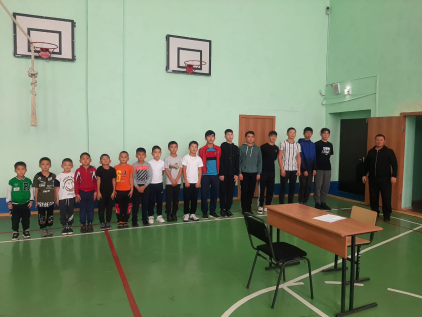 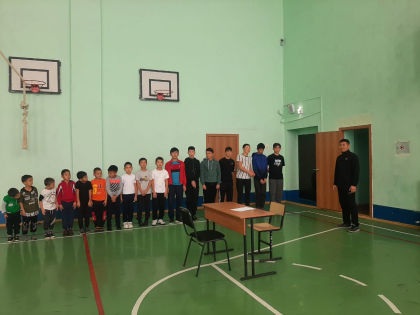 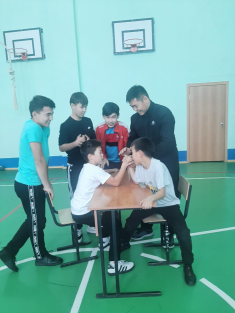 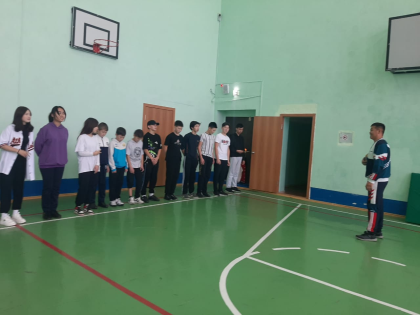 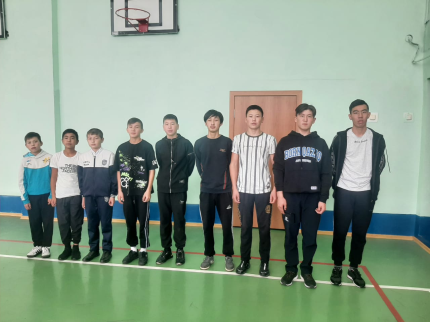 Дене шынықтыру пәнінен 8-18 қараша аралығында өткізілген 10 күндік бойынша жүргізілген іс-шаралар жоспары жауапты мұғалімдер Схах А, Жекебай Е, Жұмахмет Е
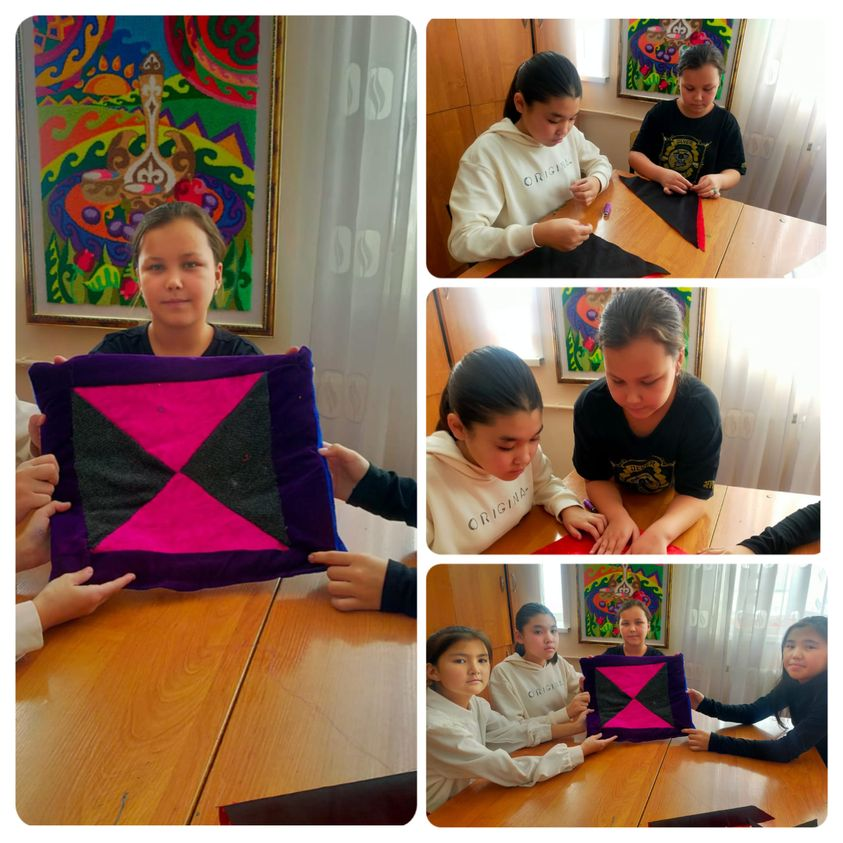 Оқушылармен технология пәнінің мұғалімі Саганаева Г.К эстетикалық сауаттылық апталығының жоспарына сәйкес ұлттық нақышпен "Көрпе тігу"әдісін оқушыларға үйретті.
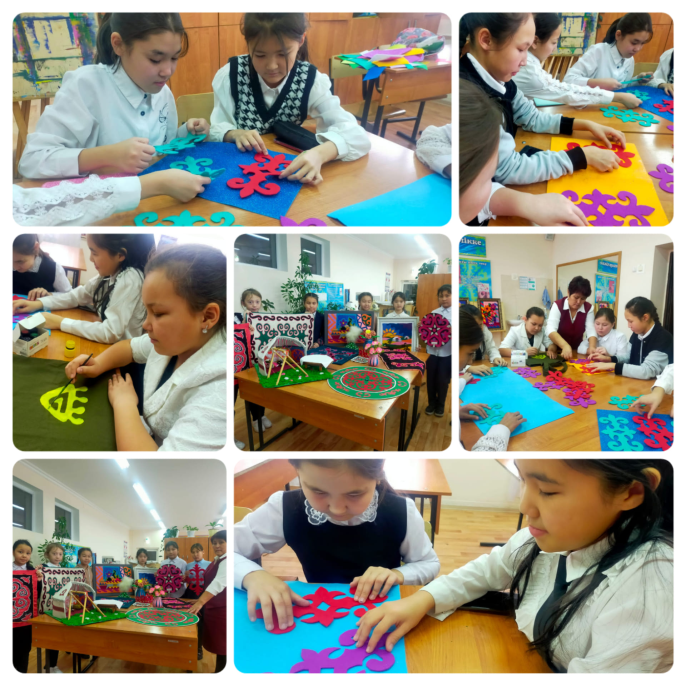 Мектебімізде эстетикалық сауаттылық апталығы аясында ««Қазақ халқының қолөнері»тақырыбында қолөнер көрмесі өткізілді. Қолөнер көрменің мақсаты – жас ұрпаққа қазақ халқының ұлттық қолтаңбасын, өнерін, салт-дәстүрін дәріптеу, мақтаныш ету.
Мақалалар,марапаттар
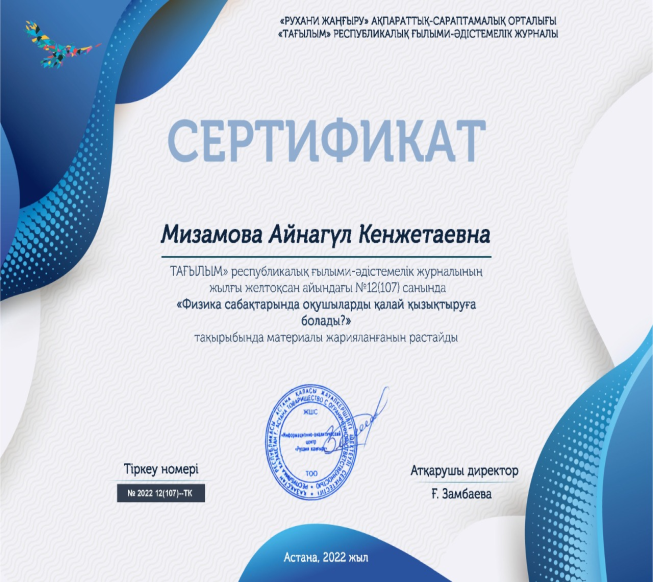 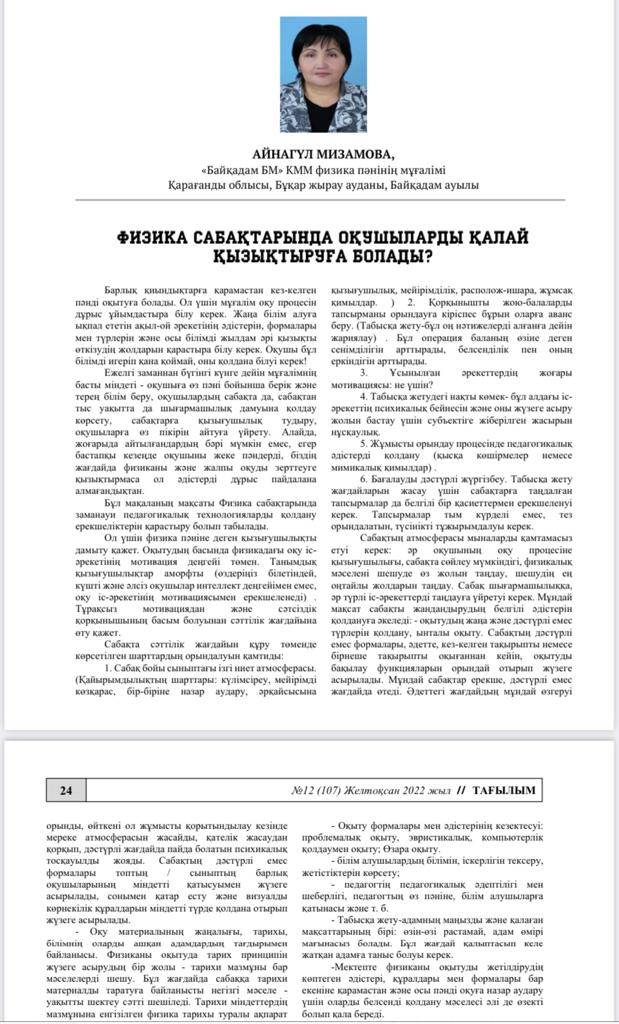 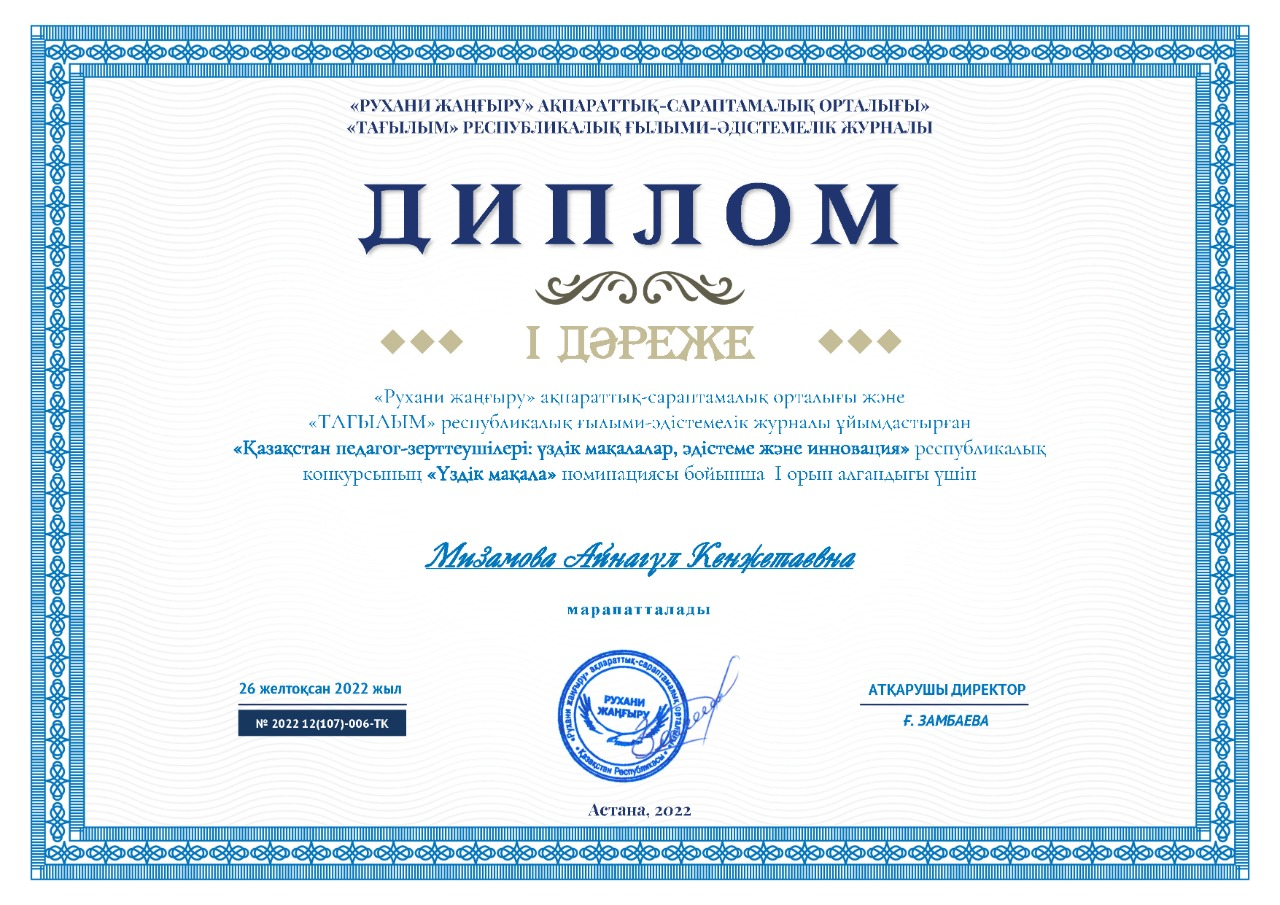 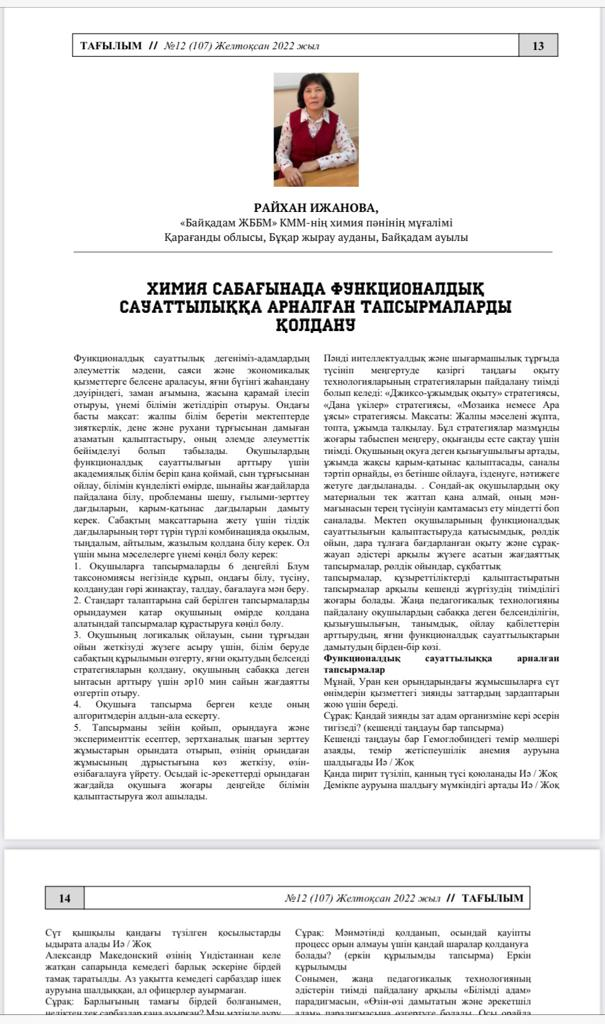 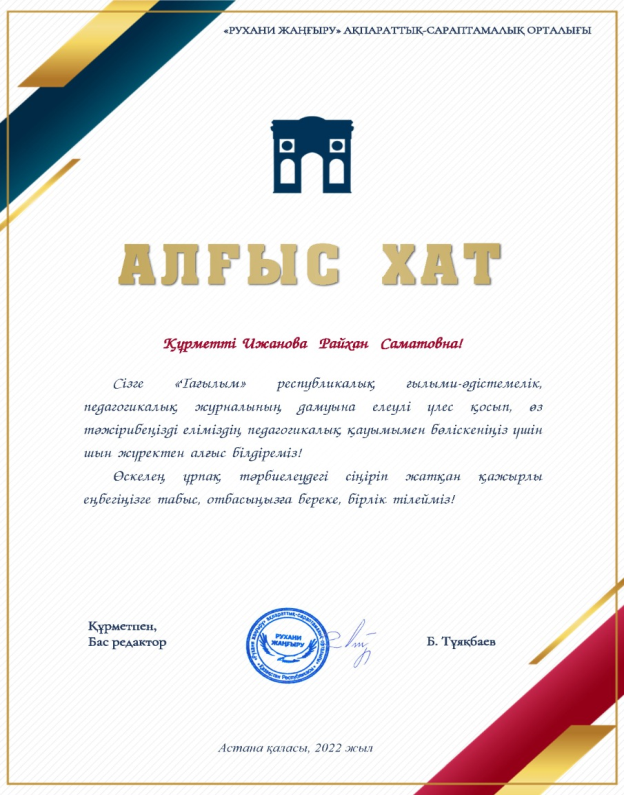 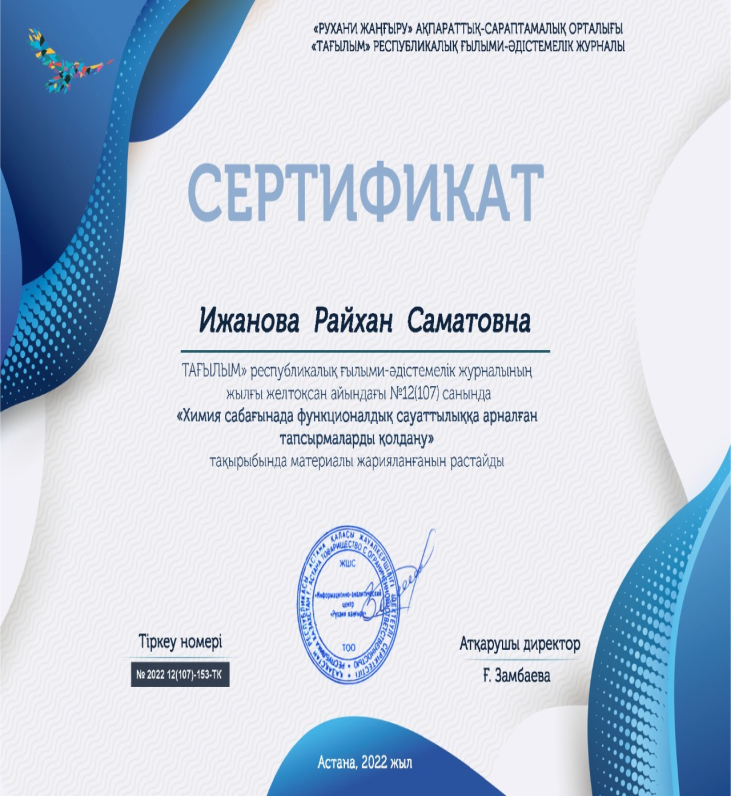 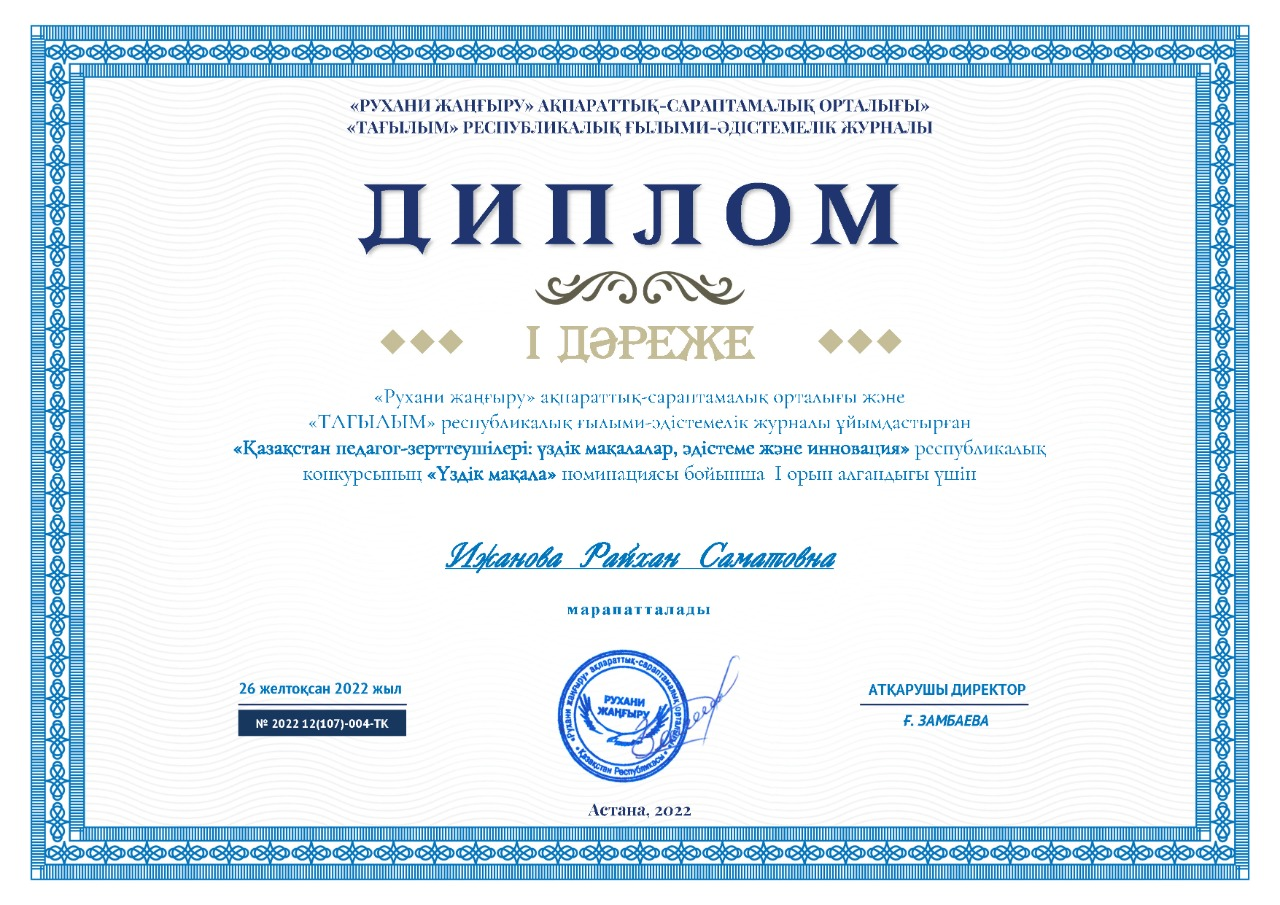 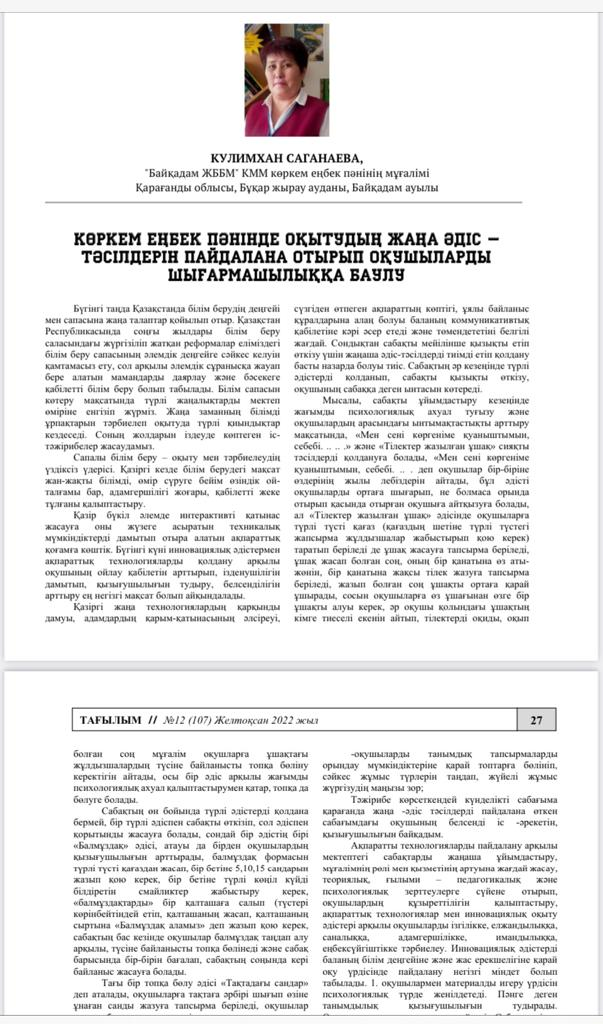 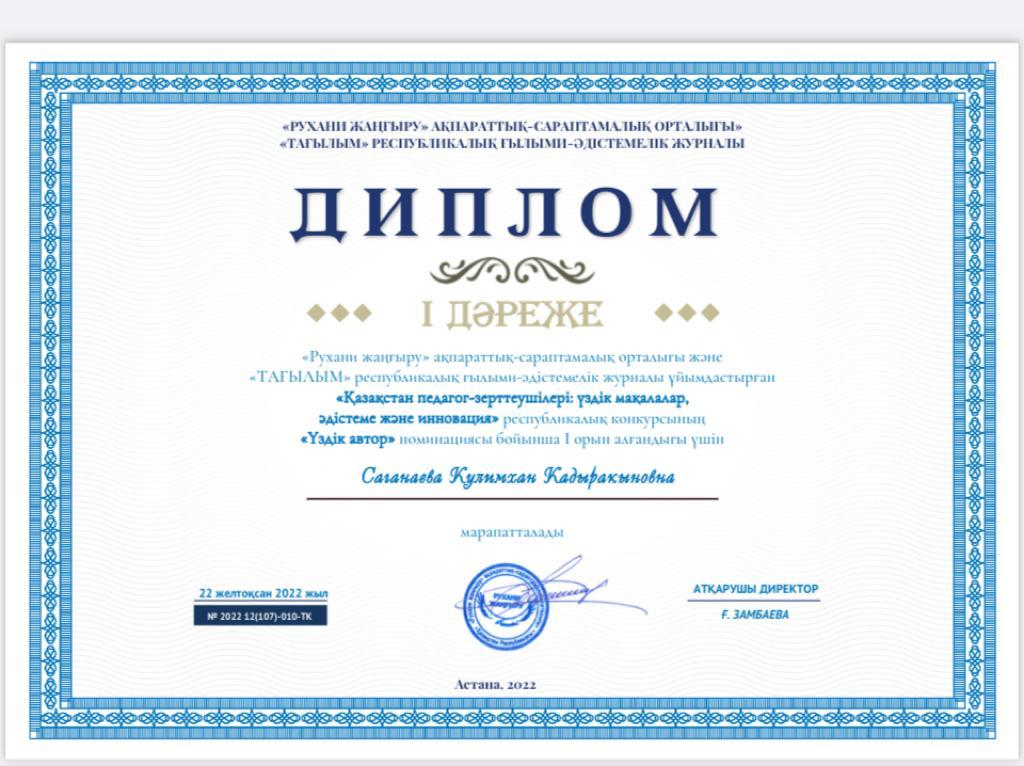 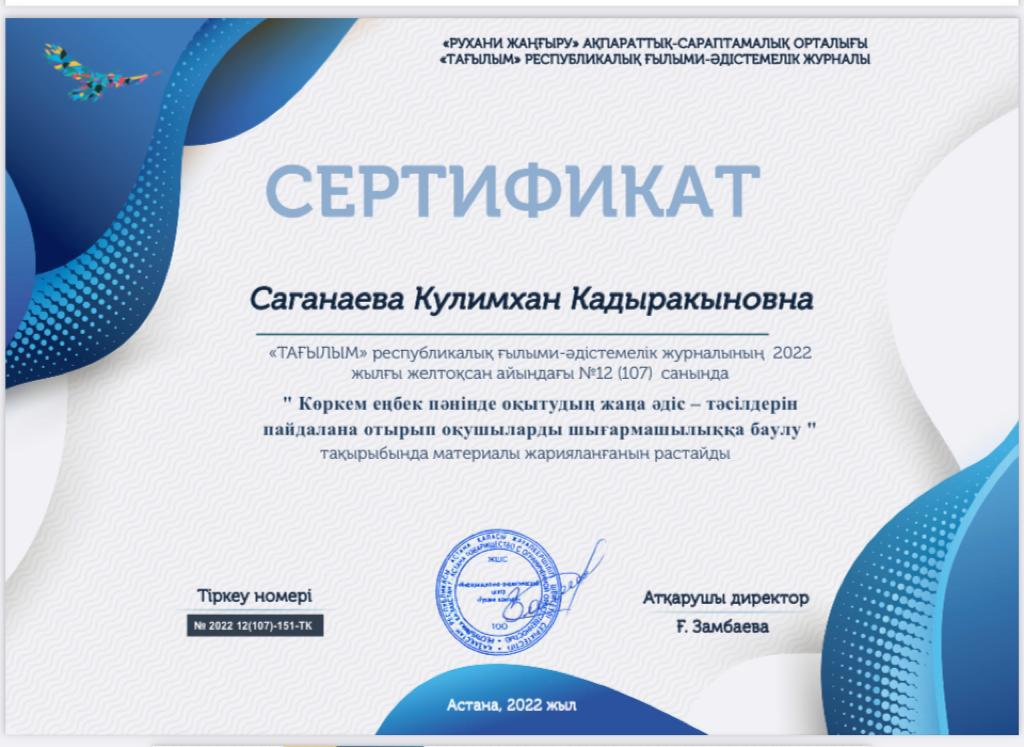 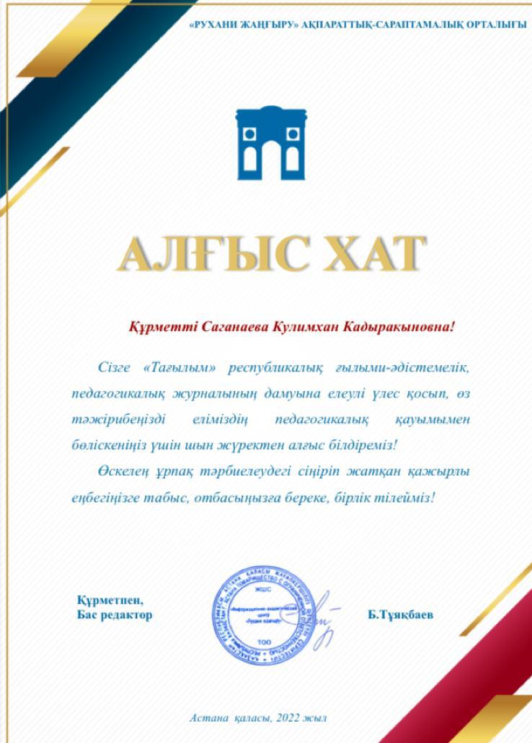 Қаңтар айында химия биология апталығы
Оқыту процесінде белсенді әдіс-тәсілдер мен технологияларды арқылы дебатты сабақтарын ұйымдастыру
Ақпан айында «Мұғалімнің кәсіби креативті дамуы-білім беру жүйесін жаңартудың негізі» іс-тәжірибемен бөлісу семинары (Зияткер бағыты)
«Жаңа технологиялар мен ақпараттар» физика, информатика апталығы
Назарларыңызға рахмет!